Нормирование освещения, требования к освещенности помещений. Освещение нежилых помещений и придомовой территории.
Нормирование осуществляется в зависимости от характера зрительной работы, системы и вида освещения, фона, контраста объ­екта с фоном.
Характеристика зрительной работы определяется наи­меньшим размером объекта различения:
- наивысшей точности – менее 0,15 мм;
- очень высокой точности – от 0,15 до 0,30 мм;
- высокой точности – от 0,30 до 0,50 мм;
- средней точности – от 0,50 до 1,0 мм;
- малой точности – от 1,0 до 5,0 мм;
- грубая (очень малой точности) – более 5,0 мм;
- работа со светящимися материалами и изделиями в горячих цехах – более 0,5 мм.
Нормирование освещения
Принято раздельное нормирование искусст­венного освещения в зависимости от применяемых источников света и системы освещения.
Нормативное значение освещенности для га­зоразрядных ламп при прочих равных условиях из-за их большей све­тоотдачи выше, чем для ламп накаливания.
При комбинированном освещении доля общего освещения должна быть не менее 10 % нор­мируемой освещенности. Эта величина должна быть не менее 150 лк для газоразрядных ламп и 50 лк для ламп накаливания.
Для ограничения слепящего действия светильников общего осве­щения в производственных помещениях показатель ослепленности не должен превышать 20...80 единиц в зависимости от продолжитель­ности и разряда зрительной работы.
При освещении производствен­ных помещений газоразрядными лампами, питаемыми переменным током промышленной частоты 50 Гц, глубина пульсаций не должна превышать 10...20 % в зависимости от характера выполняемой ра­боты
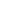 Естественное освещение характеризуется тем, что создаваемая освещенность изменяется в зависимости от времени суток, года, метеорологических условий.
Поэтому в качестве критерия оценки есте­ственного освещения принята относительная величина - коэффи­циент естественной освещенности КЕО, не зависящий от вышеука­занных параметров.
КЕО - это отношение освещенности в данной точке внутри помещения Евн к одновременному значению наружной горизонтальной освещенности Ен, создаваемой светом полностью от­крытого небосвода, выраженное в процентах, т.е.
КЕО = 100∙ Евн / Ен. (2.1)
При боковом освещении нормируют ми­нимальное значение КЕО в пределах рабочей зоны, которое должно быть обеспечено в точках, наиболее удаленных от окна; в помещени­ях с верхним и комбинированным освещением - по усредненному КЕО в пределах рабочей зоны.
Нормированное значение КЕО с уче­том характеристики зрительной работы, системы освещения, района расположения зданий на территории страны
Ен = KEO∙m, (2.2)
где КЕО - коэффициент естественной освещенности;
т - коэффи­циент светового климата, определяемый в зависимости от района расположения здания на территории страны и ориентации здания от­носительно сторон света; коэффициент т определяют по таблицам СНиП 23-05-95.
Совмещенное освещение допускается:
- для производственных по­мещений, в которых выполняются зрительные работы I-го и II-го разрядов;
- для производственных помещений, строящихся в северной климатической зоне страны;
- для помещений, в которых по условиям технологии требуется выдерживать стабильными параметры воздуш­ной среды (участки прецизионных металлообрабатывающих станков, электропрецизионного оборудования).
При этом общее искусствен­ное освещение помещений должно обеспечиваться газоразрядными лампами, а нормы освещенности повышаются на одну ступень.
Требования к освещению рабочих мест производственных помещений
Нормативные характеристики освещения зависят от сферы деятельности предприятия — варьируется средняя освещенность, коэффициент пульсации, индекс цветопередачи, цветовая температура.Допустимая средняя освещенность имеет разброс от 20 до 5000 лк. Например, на рабочих местах с постоянным пребыванием персонала этот показатель должен составлять минимум 200 лк.
Оптимальная равномерность освещенности — 0,4 в зоне непосредственного окружения (50 см от поля зрения) и 0,1  – на периферии. При этом освещенность в периферийной зоне не должна превышать 1/3 от уровня освещенности в области непосредственного окружения.
Уровень блескости должен стремиться к нулю. Для этого необходимо правильно расположить светильники относительно рабочей поверхности. Также для снижения слепящего эффекта можно ограничить яркость света, подобрав светотехнику с оптимальным защитным углом отражателей или экранирующих решеток.
Максимальный коэффициент пульсации — 10%, особенно в помещениях с опасностью прикосновения к вращающимся или вибрирующим механизмам. В этом плане оптимальное оборудование – светодиодные светильники. У них практически нет стробоскопического эффекта, коэффициент пульсации не превышает 5%.
Индекс цветопередачи — от 20 до 90 Ra (чем выше, тем лучше). Здесь также выигрывают LED-светильники, их спектр максимально приближен к эталонному солнечному свету (индекс цветопередачи от 70 Ra).
Требования к освещению рабочих мест производственных помещений указаны в ГОСТ 55710-2013.
Освещение нежилых помещений и придомовой территории.
Освещение в подвале
К организации подсветки подвала выдвигаются специальные требования из-за особого микроклимата внутри помещения. Как правило, там всегда влажно, может наблюдаться сырость, поэтому светильники должны отвечать нормам электробезопасности и пожаробезопасности.
Питание обязательно снижают до 42 Вт с помощью понижающего трансформатора. Корпус светильника обязательно заземляют. Не рекомендуется в процессе прокладки кабелей соединять медный и алюминиевый провода, которые вступают в реакцию под воздействием влаги. Проводку помещают в специальные гофрированные трубы, которые называются рукавом.
Для подсветки подполий рекомендуется брать светильник с уровнем защиты не ниже IP 44, это предотвратит попадание пыли и влаги на лампу. Норма освещённости для подвала — 20 Лк.
Нормы освещённости регламентируются специальными нормативными документами, СНиП и ГОСТом и нормируются по ВСН 59-88. Значения в люксах для мест общего пользования представлены в таблице:
Освещение придомовой территории
Непосредственно освещение двора многоквартирного дома может осуществляться тремя способами:
Фонарь под козырьком над дверью в подъезд. Это удобно, потому что можно взять маломощную лампу, света много не потребуется. Недостаток заключается в том, что освещён будет лишь небольшой участок перед дверью.
Фонарь над козырьком подъезда. Целесообразно взять лампу со световым потоком не меньше 3500 Лм и круговой силой света. Размещают на высоте 5 метров под углом 25 градусов к горизонту. Но, несмотря на то что таким образом освещается весь двор, область рядом с дверью остаётся в темноте.
Совмещение двух предыдущих вариантов. Наиболее оптимальный способ освещения двора, но он расходует много электроэнергии.